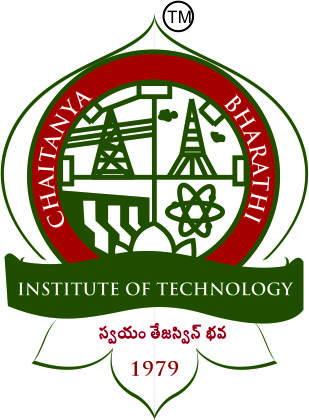 Parent Institute Logo
Poster Size:
* Optional
3 feet
Note: Good quality images and background maybe used to improve the appearance of the poster
2 feet